Haringey Music Service
Dynamic Purchasing System: Introduction 
18th July 2018
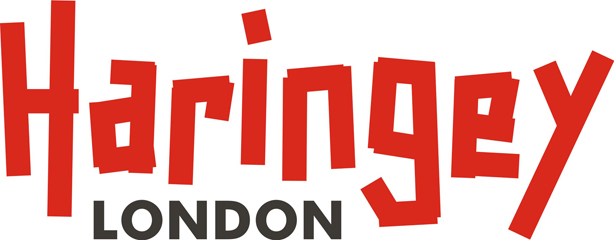 Agenda
What is changing and why?

What does it mean for you?

Introduction to adam
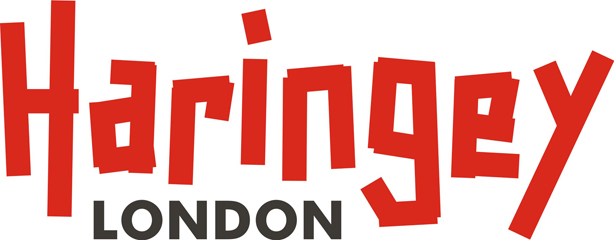 Current Process
Identifying potential teachers
Interviews
Qualification checks 
Safeguarding checks
Vendor creation
Contract creation
Invoicing
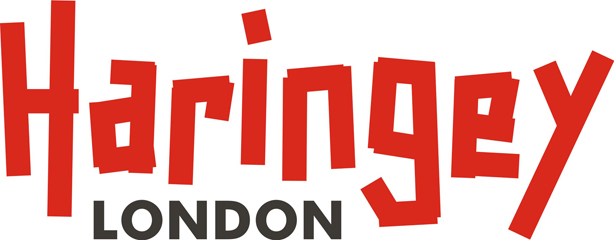 Why the change?
Current approach reliant on relationships and ‘leg-work’ by HMS

Efficient

Compliant 

Transparent
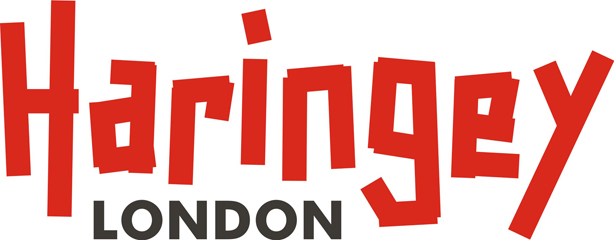 What does this mean for you?
Single system for procurement, commissioning and payments

Quicker payment process

New opportunities
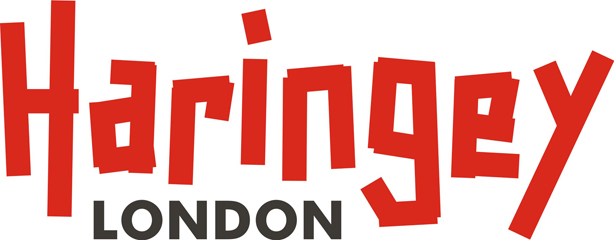 How?
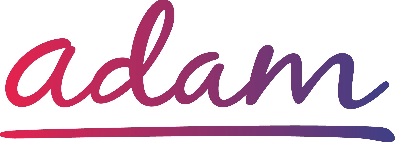 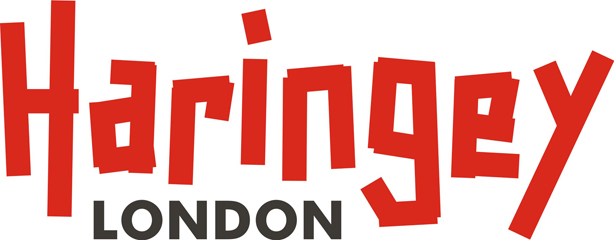 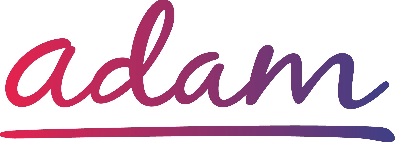 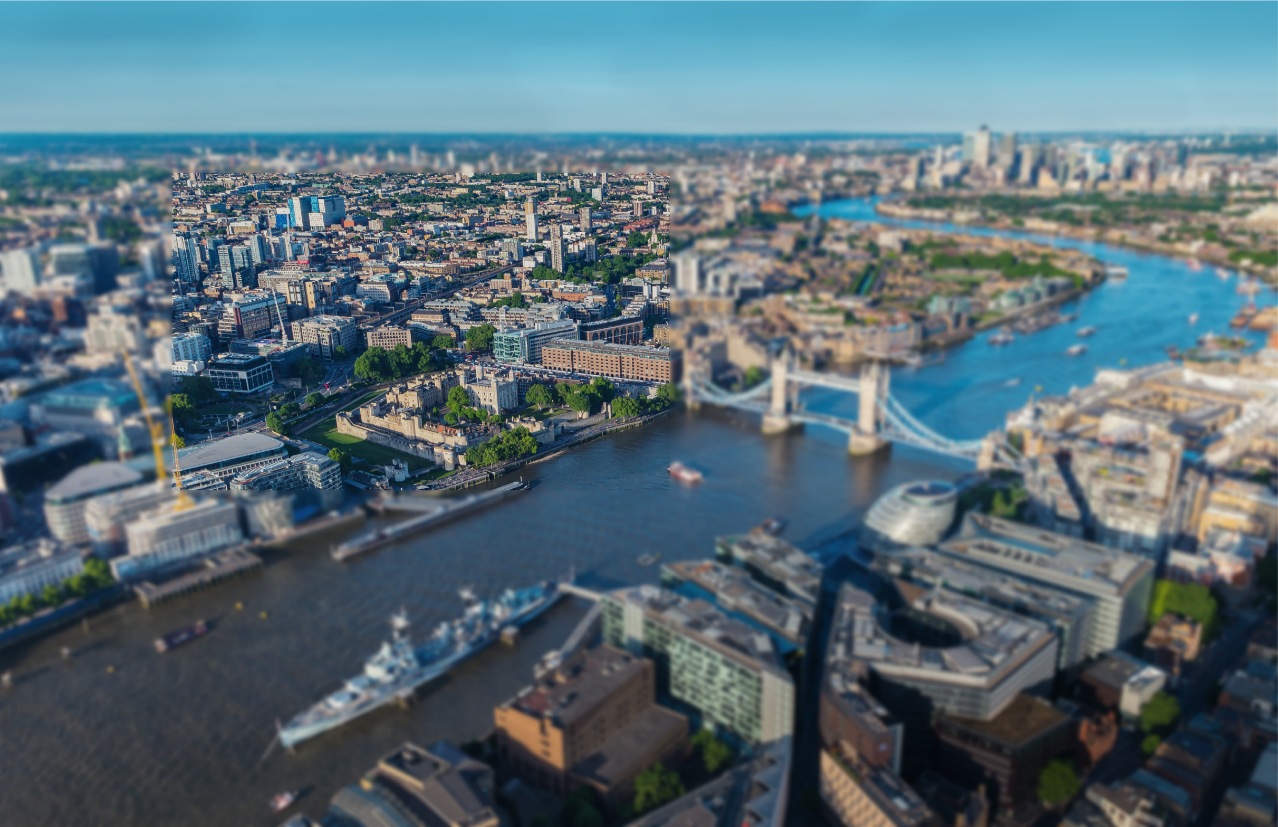 Digital Commissioning
for
Music Teacher
Services
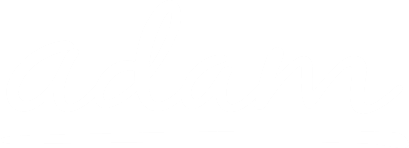 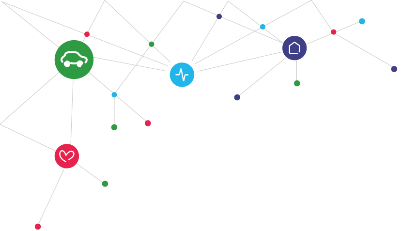 Hello
We are adam. 
 
The Digital Commissioning Company. Through our services and technology, we work with public sector bodies to enable them to buy the best available services, no matter how complex the need.
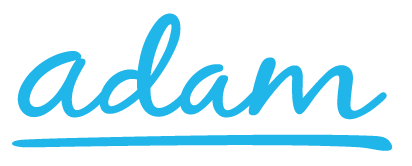 [Speaker Notes: We are a digital commissioning company, whereby local authorities use our platform in order to purchase their goods and services. Public bodies use the platform for services from Care Homes, to transport, and this is the first use of its kind for Music Teacher Services.]
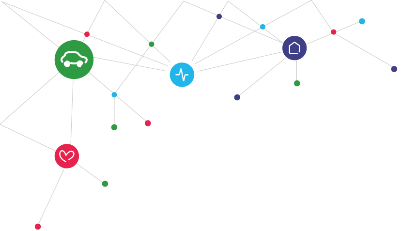 Terminology
Dynamic Purchasing System (DPS) = Contracting method

SProc.Net = system used to manage the DPS

adam = the company that owns the SProc.Net system

Requirement = A  package that needs to be delivered e.g. Music Lessons

Service Agreement = An existing or new contract to deliver a lesson 

Service Receipt = The receipt/ invoice for the delivery of a Service Agreement
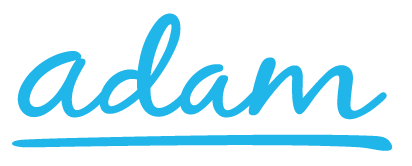 [Speaker Notes: There are a number of terms that I would like to introduce you to today, however you will become familiar with these over time.]
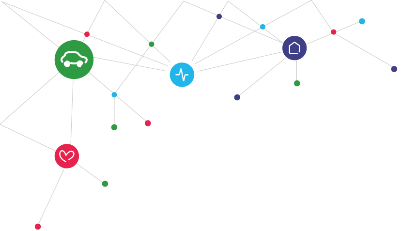 Becoming an Approved 
Provider
Registration
Accreditation
Enrolment
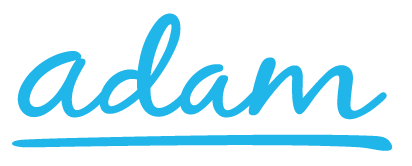 [Speaker Notes: The first step for you and what we will focus on over the coming weeks is the process of registering to the system. This process is in three steps.
Registration – this is the initial registration to the system where you will input basic company information and set up the user that will be on your account. 
Once the application portal opens you will then complete what we call an Accreditation which is broadly speaking more company information, followed by an enrolment which is further detail about your abilities and services. These second two bubbles together make up the registration process and encompass both the legal procurement side of things and also captures information about your abilities.]
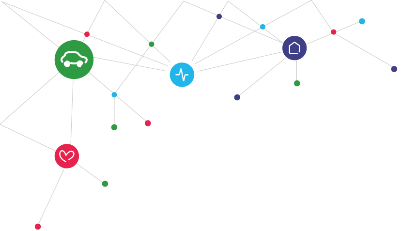 Becoming an Approved 
Provider
Accreditation

Company Information
Supplier Agreement

Enrolment
Mandatory Exclusion Questions
Discretionary Exclusion Questions
Insurances and Quality Questions
Technical and Professional Ability
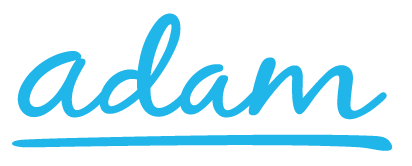 [Speaker Notes: To break this down a little further: The Accreditation will include some further information about your company. Here you will also be required to agree to the Supplier agreement and payment process as well as sign and upload a declaration statement. 

The Enrolment will then be required, which is further questions relating to your professional abilities and you will be required to upload 3 examples of your previous work experience, a Teacher Suitability Declaration and your insurance certification. I have brought along some templates for the contracts examples template as well as the teacher suitability form here today and I will also send them via email following this evenings event. 

This registration process will be your main focus for the next 6 weeks as the aim is that you will have completed this in time for the new term.]
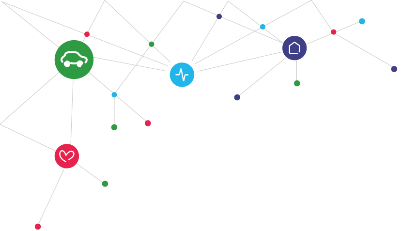 Submitting An Offer
Requirement Created
Offer Submitted
Contract Awarded
Requirement Distributed
Offers Reviewed
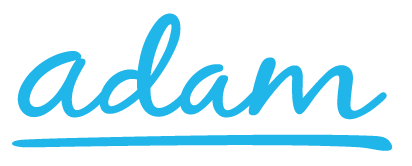 [Speaker Notes: This next section is a brief overview of how the tendering process works for new teaching opportunities on the system.]
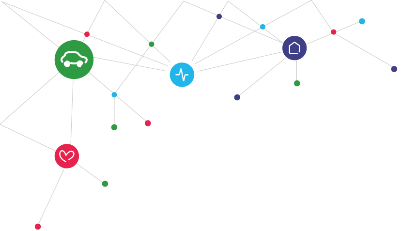 Billing
Service Receipt
Invoice
Self-Bill
Payment
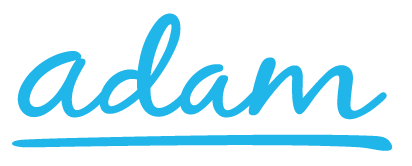 [Speaker Notes: And also how the billing process works. 
You will submit a service receipt on a Monday or Tuesday for the work in the week prior. This is then approved by the council. 
An invoice is raised on the Wednesday between us and the council and you will receive a self-bill. 
Payment is then made (exact timescales here being confirmed, however you will be notified by email as soon as this is confirmed). 
You will receive support with this process as well as training on the system closer to the beginning of term.]
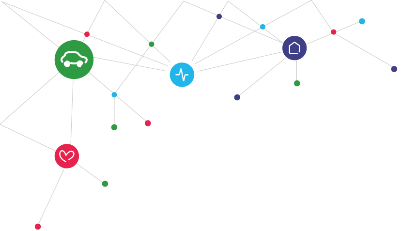 SProc.Net
Registration
Accreditation
Enrolment
Requirement Created
Offer Submitted
Contract Awarded
Requirement Distributed
Invoice
Self-Bill
Payment
Service Receipt
Offers Reviewed
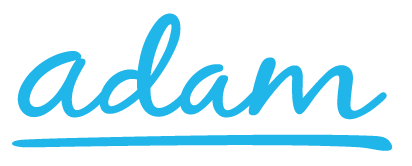 [Speaker Notes: So here you can see the fill process end to end.]
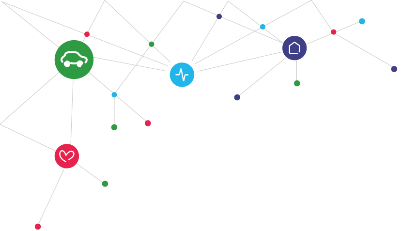 Next Steps
Register now as a Music Teacher by visiting www.sproc.net 

Following notification of the A&E portal opening;

2. View all documentation at demand.sproc.net 

3. Complete and submit your Accreditation & Enrolment
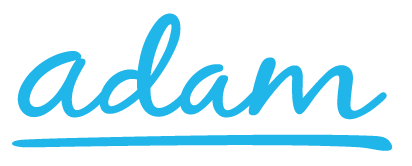 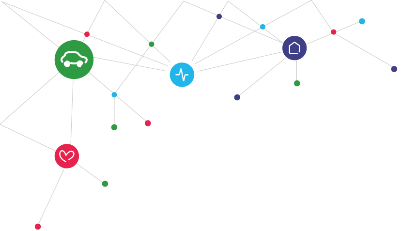 Help & Assistance
For any clarifications on the contracts, please email dps-enquiries@Haringey.gov.uk

We will be hosting Drop In Sessions on the following dates (venue tbc):
27th July
30th July
20th Aug
21st Aug 
5th September

For queries regarding your Accreditation & Enrolment applications (A&E), please email adam at supplier.engagement@useadam.co.uk

For any technical queries or issues, please use the adam LIVE CHAT function on SProc.Net
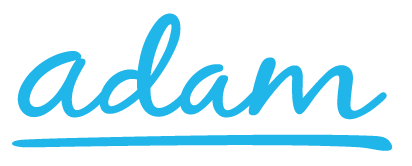 [Speaker Notes: Following this session we will be sending out a link]